Talent 4.0 – Talent Management för SMEsUtbildnings-program
https://t4lent.eu/
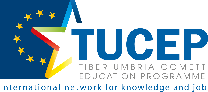 2018-1-AT01-KA202-039242
Module 02: ATTRACT Employer Branding to Attract Talent
Framställd av TUCEP ITALIEN
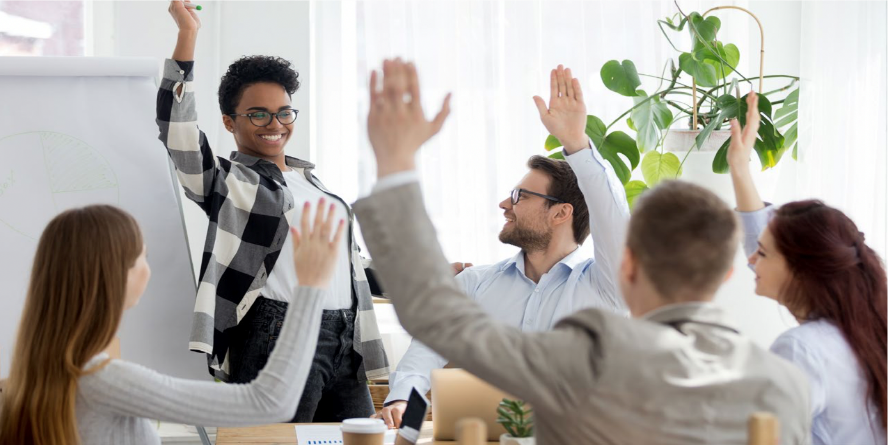 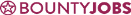 https://www.tlnt.com/
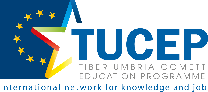 2018-1-AT01-KA202-039242
Inlärningsenhet 01:
Arbetsgivarvarumärke - att locka talang definierat av ett varumärke
Prepared by TUCEP  ITALY
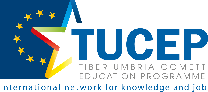 2018-1-AT01-KA202-039242
Läromål
I slutet av denna inlärningsenhet kommer du att kunna ...

Definiera vad som är ”arbetsgivarvarumärke”?
Känna igen fördelarna med arbetsgivarmärkning
Identifiera komponenterna i en arbetsgivares varumärke
Definiera vad ett företags rykte är
Identifiera stegen i arbetsgivarens varumärkesprocess / cykel
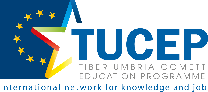 2018-1-AT01-KA202-039242
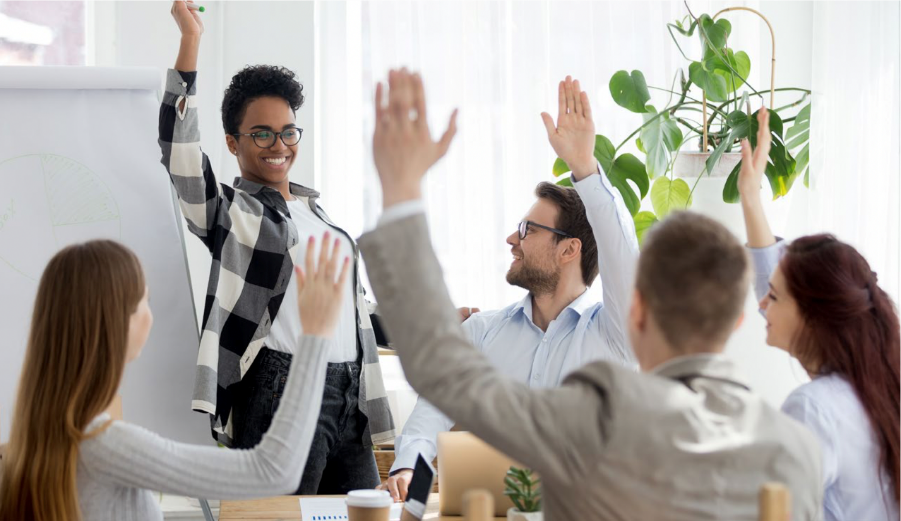 Innehållet i inlärningsenhet 01
Vad är ”arbetsgivarvarumärke”?
Komponenterna i arbetsgivarmärkning
Ett företags rykte
Steg genom arbetsgivarens varumärkesprocess / cykel
Ett affärsfall
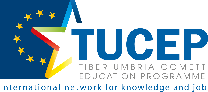 2018-1-AT01-KA202-039242
What is Employer Branding?
En definition av begreppet "arbetsgivarvarumärke" framställdes första gången 1996 av Simon Barrow, ordförande för People in Business, och Tim Ambler, Senior Fellow of London Business School, i Journal of Brand Management som: "Paketet med funktionell, ekonomisk och psykologiska fördelar som tillhandahålls av anställning och identifieras med dess anställningsföretag. "
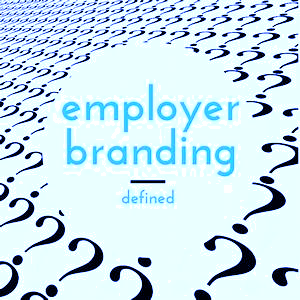 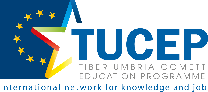 2018-1-AT01-KA202-039242
What is Employer Branding?
Dessutom är detta vad Chartered Institute of Personnel and Development (CIPD) har att säga om arbetsgivarens varumärke; ”Det sätt på vilket organisationen differentierar sig på arbetsmarknaden, så att de kan rekrytera, behålla och engagera rätt personer. Ett starkt arbetsgivarvarumärke hjälper företag att konkurrera om de bästa talangerna och skapa trovärdighet. Den ska ansluta sig till en organisations värderingar och måste fungera konsekvent genom sin inställning till personalhantering. ”
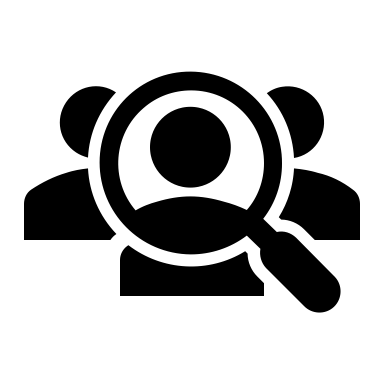 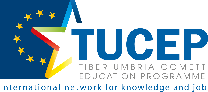 2018-1-AT01-KA202-039242
What is Employer Branding?
Låt mig förklara vad arbetsgivarens varumärke är och varför du kanske vill börja ägna mer uppmärksamhet åt detta ämne. Ett arbetsgivarvarumärke är marknadens uppfattning om hur det är att arbeta för en organisation. Med andra ord är det bilden som ditt perspektiv, nuvarande och tidigare anställda har i sina sinnen om anställningserfarenheten i ditt företag. Det bygger på ett antal faktorer, inklusive din företagskultur, arbetsmiljö och personalförmåner.
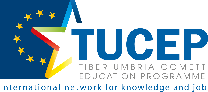 2018-1-AT01-KA202-039242
What is Employer Branding?
Varje företag har ett arbetsgivarmärke. Vissa är mer kända än andra. Därför  måste du vara redo att locka nya människor på en tät marknad. Börja arbeta med ditt varumärke idag så kommer du att vara väl positionerad om du skulle få ett oväntat jobb.
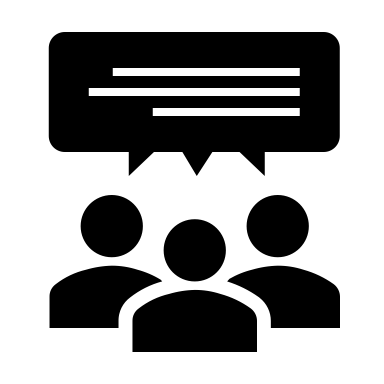 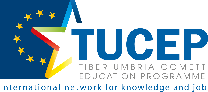 2018-1-AT01-KA202-039242
What is Employer Branding?
Företag med starka varumärken för arbetsgivare är proaktiva och arbetar för att behålla sina anställda. De kan lägga till nya fördelar för att förbli konkurrenskraftiga eller utveckla nya program som ger anställda nya möjligheter att växa.
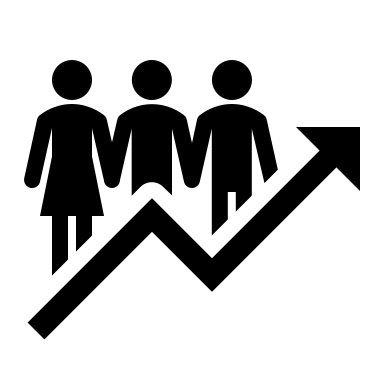 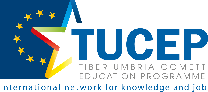 2018-1-AT01-KA202-039242
Benefits of employer branding
Innan du ägnar dig åt tid, pengar och andra resurser för arbetsgivarmärkning vill du och andra i din organisation naturligtvis veta, "hur kommer detta gynna oss?
För att utlösa passionen och drivkraften som behövs för att bygga och upprätthålla ett distinkt stort arbetsgivarvarumärke, måste du svara på frågan för dig själv och för alla andra i din organisation, särskilt för dem i ledande befattningar.
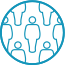 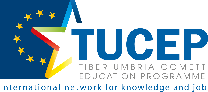 2018-1-AT01-KA202-039242
Benefits of employer branding
Alla inblandade måste vara medvetna om vad som står på spel och den positiva inverkan som ett starkt arbetsgivarvarumärke kan ha på organisationens framgång och alla som är en del av den.
Här är bara några områden där arbetsgivarvarumärkning kan påverka en organisations framgång positivt: Rekrytering - Engagemang - Retention - Konkurrensfördel
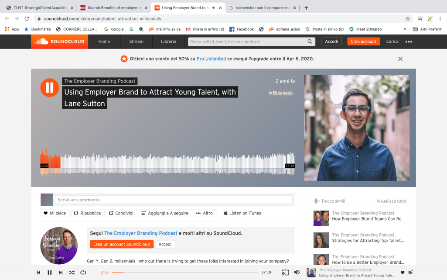 https://soundcloud.com/linkhumans/talent-attraction-millennials
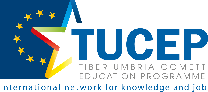 2018-1-AT01-KA202-039242
Idag består arbetsgivarmärken av mer än en fängslande annons. De kräver en väl utformad strategi och tankeväckande utförande, så jag ska dela med mig av tre komponenter som utgör ett arbetsgivarvarumärke.
Candidate experience
Value proposition
Culture
Komponenter i ett arbetsgivarmärke
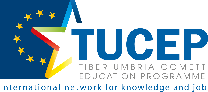 2018-1-AT01-KA202-039242
Värde proposition
Komponenter i ett arbetsgivarmärke
För det första finns värdepropositionen. Det är anledningen till varför människor kommer att arbeta för dig och varför de stannar. Tänk på detta som hjärtat i ditt arbetsgivarvarumärke, och när du sammanställer ditt värdeförslag, kom ihåg att om du försöker vara allt för alla kommer du inte att vara någonting för någon. Var riktigt tydlig på vem du försöker attrahera och vad dessa människor vill ha hos en arbetsgivare.
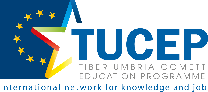 2018-1-AT01-KA202-039242
Kultur
Komponenter i ett arbetsgivarmärke
Den andra komponenten i ett arbetsgivarmärke är kultur. Kultur är en gemensam uppsättning övertygelser. Se till att ditt arbetsgivarmärke återspeglar din kultur så att du inte av misstag försöker sälja någon en sedel. Sociala medier måste också återspegla ditt varumärke exakt och du måste tilldela någon att hantera det. Vad nuvarande och tidigare anställda har att säga om dig är mycket viktigt för arbetssökande och kunder. Det är en del av ditt arbetsgivarmärke.
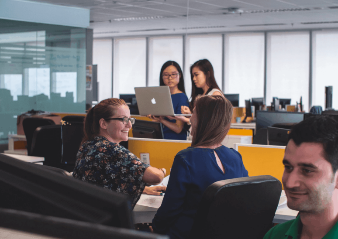 https://www.greenhouse.io/blog/how-to-create-a-great-workplace-culture-that-will-attract-and-keep-top-talent
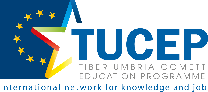 2018-1-AT01-KA202-039242
Kandidat erfarenhet.
Komponenter i ett arbetsgivarmärke
Det tredje avrundar kandidaterfarenhet, arbetsgivarmärket. Du försöker anställa fantastiska människor, så gör ett gott intryck redan från början. Det finns så mycket som går in i ditt arbetsgivarmärke, och om du vill locka till dig och behålla de bästa människorna måste du bygga det eftertänksamt och sedan arbeta för att underhålla det.
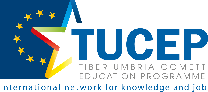 2018-1-AT01-KA202-039242
Ett företags rykte är dess varumärke
Organisationerna med stort anseende som arbetsgivare är de som investerar i anställda och bygger en Employee Value Proposition (EVP) som gör det möjligt för dem att locka talangfulla människor och sedan behålla topp utövarna.
Ditt arbetsgivarvarumärke är i princip ditt rykte och jobbkandidater säger att det finns ett antal saker som har stor inverkan på ditt varumärke och på dem.
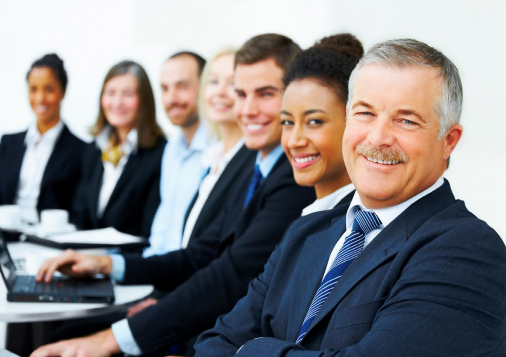 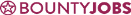 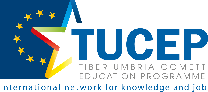 2018-1-AT01-KA202-039242
Ett företags rykte är dess varumärke
Den första är arbetssäkerhet.
De flesta accepterar inte ett jobb och tror att de kommer tillbaka på arbetsmarknaden inom några månader, så en historia av uppsägningar kan verkligen skada en arbetsgivares rykte. Anställ eftertänksamt och hantera dina icke-utövare, se framåt och utveckla anställningsstrategier i sex månader, ett år och fem år framöver, och granska dessa strategier varje kvartal. Gör ditt bästa för att undvika att vara i stånd att behöva göra massiva uppsägningar.
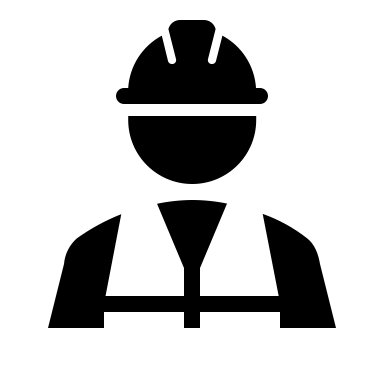 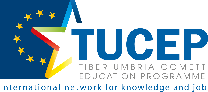 2018-1-AT01-KA202-039242
Ett företags rykte är dess varumärke
Det andra är möjligheten för utveckling. 

Dagens arbetare, särskilt yngre arbetare, letar efter arbetsgivare som investerar i utvecklingen av sitt folk. Erbjuder du undervisningsersättning eller ger du ekonomisk hjälp till dem som betalar sina studielån? Var noga med att markera dessa möjligheter på din webbplats och i ditt rekryteringsmaterial. Möjligheten att arbeta med ett bättre team kommer också upp som en faktor.
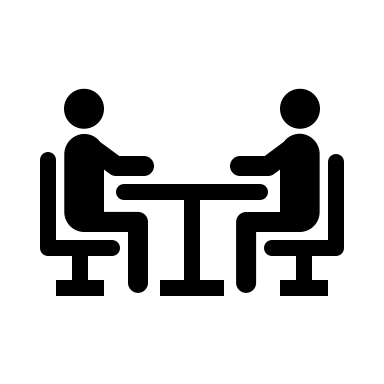 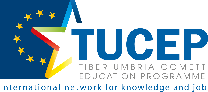 2018-1-AT01-KA202-039242
Ett företags rykte är dess varumärke
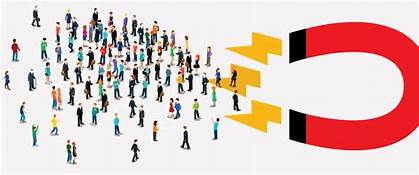 Människor lockas också av företag som delar sina personliga värderingar. När jag säger detta menar jag inte bara en affisch på väggen med en fängslande slogan. Jag menar värderingar som är organisationens hjärta och själ. Det finns dock ett antal faktorer som företag verkligen kan påverka när de vill skapa positiva arbetsgivarvarumärken.
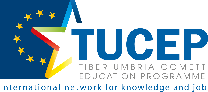 2018-1-AT01-KA202-039242
Make sure the right talent knows how great you are
Make your organization a distinctively great place to work
Process / cykel för arbetsgivarmärkning
Metoden att bygga ett starkt positivt arbetsgivarvarumärke kan sammanfattas i två steg:
Naturligtvis är processen mer involverad än så, och den är mer cyklisk än linjär; det är en kontinuerlig process för att svara på en ständigt föränderlig affärs- och arbetsmiljö.
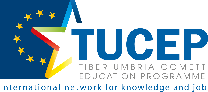 2018-1-AT01-KA202-039242
1
Develop a clear understanding of your organization’s business objectives and the talent needed to meet those objectives
Process / cykel för arbetsgivarmärkning
2
En mer detaljerad summering av processen / cykeln kan se ut så här:
Evaluate your current employer brand image among potential recruits and the employer brand experience of your current employees
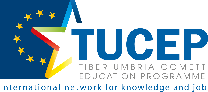 2018-1-AT01-KA202-039242
3
Define your Employer Value Proposition (EVP), the key ingredients that will make your organization a distinctively great place to work
Process / cykel för arbetsgivarmärkning
4
Build your Employer brand framework, the creative elements that collectively capture the look and feel you want to convey and the emotions you want to evoke
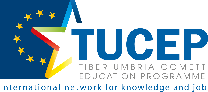 2018-1-AT01-KA202-039242
5
Generate engaging, story-led content and employee experience that bring your EVP to life in ways that resonate with the talent you’re trying to attract
Process / cykel för arbetsgivarmärkning
6
Actively engage with prospects through selected channels, including your organization’s carrer website, social channels, job boards and programmatic ads
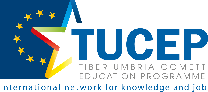 2018-1-AT01-KA202-039242
7
Measure your success to determine what’s working and what’s not from your overall brand strategy down to individual recruitment & marketing activities
Employer branding process/cycle
8
Adjust your employer brand strategy and individual recruitment marketing activities as needed, to improve results
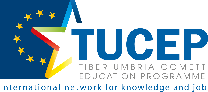 2018-1-AT01-KA202-039242
Ett affärsfall
Definition av att ge eller få anställningsavtalet
Syftet med arbetsgivarmärkning är att LOCKA till sig människor med de kunskaper och färdigheter som din organisation behöver
för att nå sina mål och sedan övertyga dessa människor att arbeta för din organisation.

Att ge och ta komprimeras och kommuniceras via EVP i arbetsgivarmärkning. Den består av ett kärnpositioneringsmeddelande och tre till fem pelare.

Här är ett enkelt exempel från FACEBOOK, vars EVP formas av dess starka uppdrags- och företagsvärden, tillsammans med de nyckelattribut som identifierats av anställda som gör arbetet på Facebook unikt.
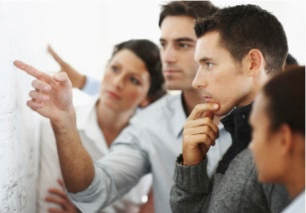 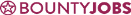 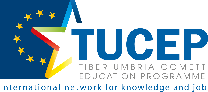 2018-1-AT01-KA202-039242
Build social value
Move fast
Be bold
Ett affärsfall
Be open
Focus  on impact
Facebook’s kärn positioneringsutlåtande: 
			Det tar var och en av oss att ansluta till världen
Facebooks uppdrag är att ge människor makt att dela och göra världen mer
öppen och ansluten.




EVP pelare
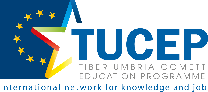 2018-1-AT01-KA202-039242
Sammanfattning / slutsats
Vad är arbetsgivarens varumärke och varför kanske du vill börja ägna mer uppmärksamhet åt detta ämne.
Fördelen med arbetsgivarmärkning för att locka talanger
Komponenterna i Employer Branding, inklusive företaget Value proposition - EVP, Culture the Candidate experience (arbetsmiljö och anställdsförmåner)
Hur du hanterar ditt arbetsgivarvarumärke så att ditt rykte med perspektiv, nuvarande och tidigare anställda kan bli framtida kunder
Identifiera stegen i arbetsgivarens varumärkesprocess / cykel
Definiera anställningsavtalets ge och få, komprimerad och kommunicerat via EVP.
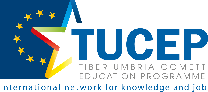 2018-1-AT01-KA202-039242
R E F E R E N C E S
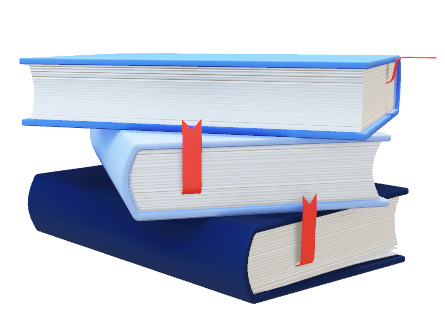 Arbetsgivarföretagsledning Richard Mosley. Wiley 2014.
Arbetsgivarmärket. Simon Barrow & Richard Mosley. Wiley 2005.
 Marknadsföring. Quattordicesima Edizione. Kotler- 
      Keller – Ancarani – Costabile. Pearson. 2013
Come Costruire il tuo Brand. Manuel Schneer, 
     Adriana Velazquez. GueriniNext, 2015.
https://hbr.org/2018/05/how-to-strengthen-your-reputation-as-an-employer
https://linkhumans.com/employer-branding-ebook/
https://more.bountyjobs.com/rs/129-JDH-285/images/TLNT-StrategicTalentAcquisition.pdf
https://www.greenhouse.io/blog/how-to-create-a-great-workplace-culture-that-will-attract-and-keep-top-talent
https://soundcloud.com/linkhumans
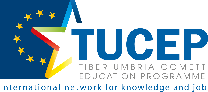 2018-1-AT01-KA202-039242
Tack för att du tittade!
“Vad är arbetsgivarmärkning?”
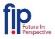 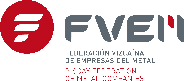 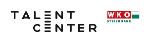 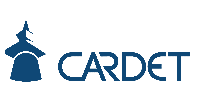 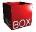 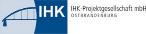 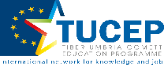 2018-1-AT01-KA202-039242